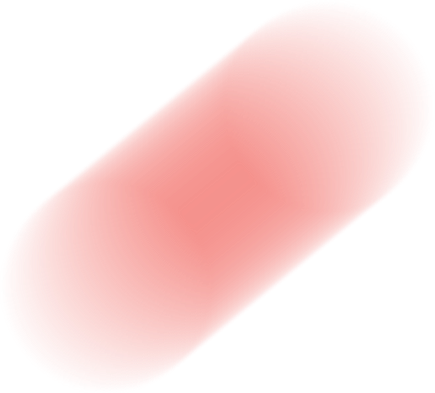 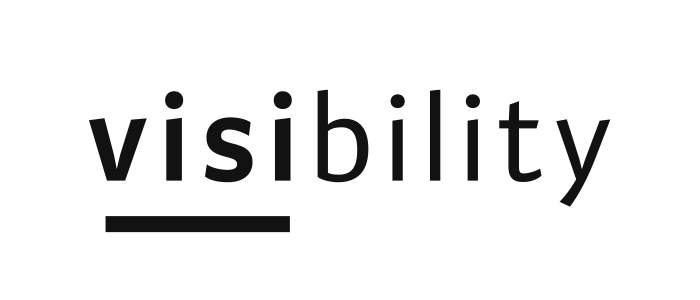 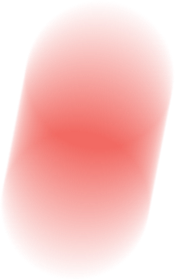 Migrácia na GA4 a čo nás čaká
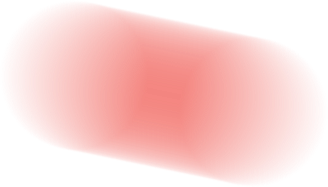 Matúš Rebroš - SEO Specialist
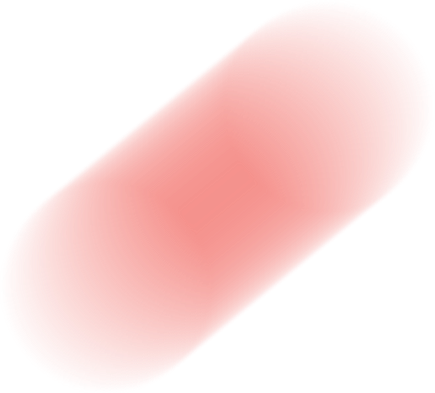 Google Analytics Universal končí od 1.7.2023
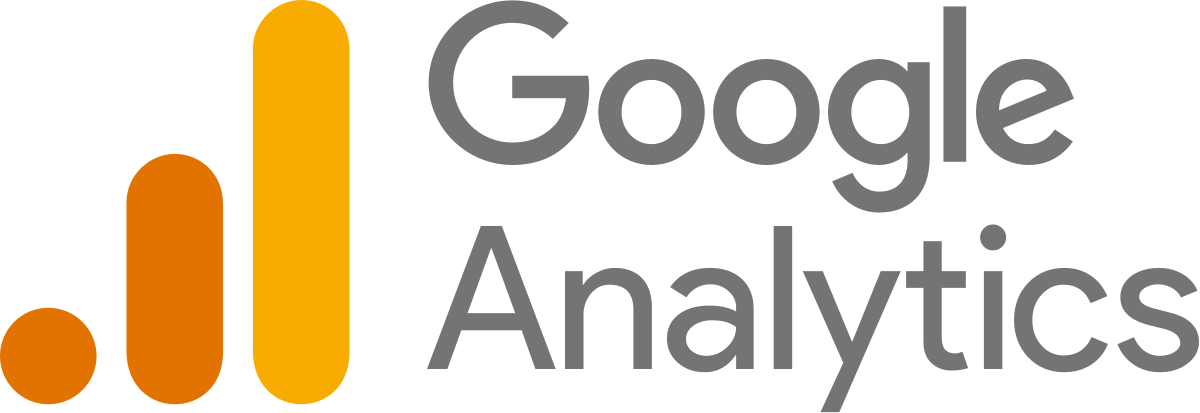 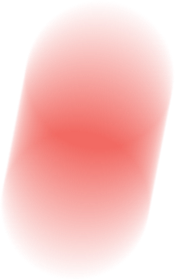 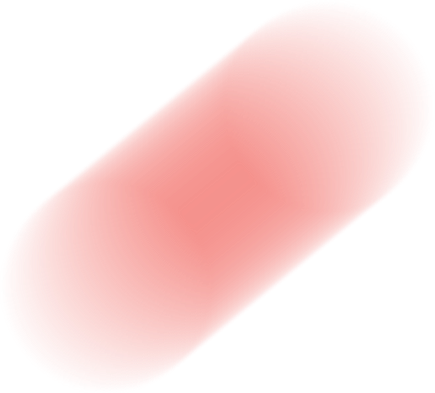 Google Analytics Universal 360 končí od 1.7.2024
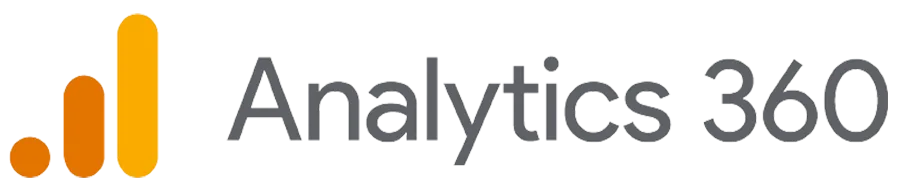 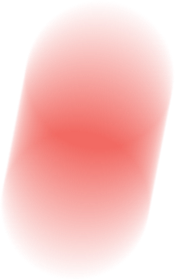 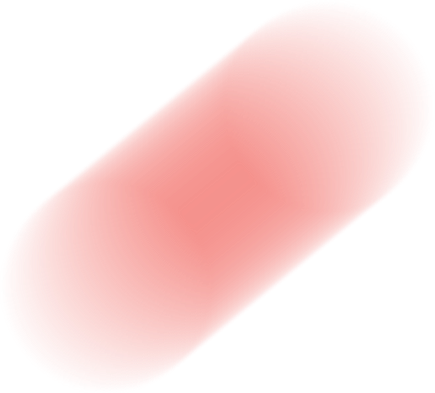 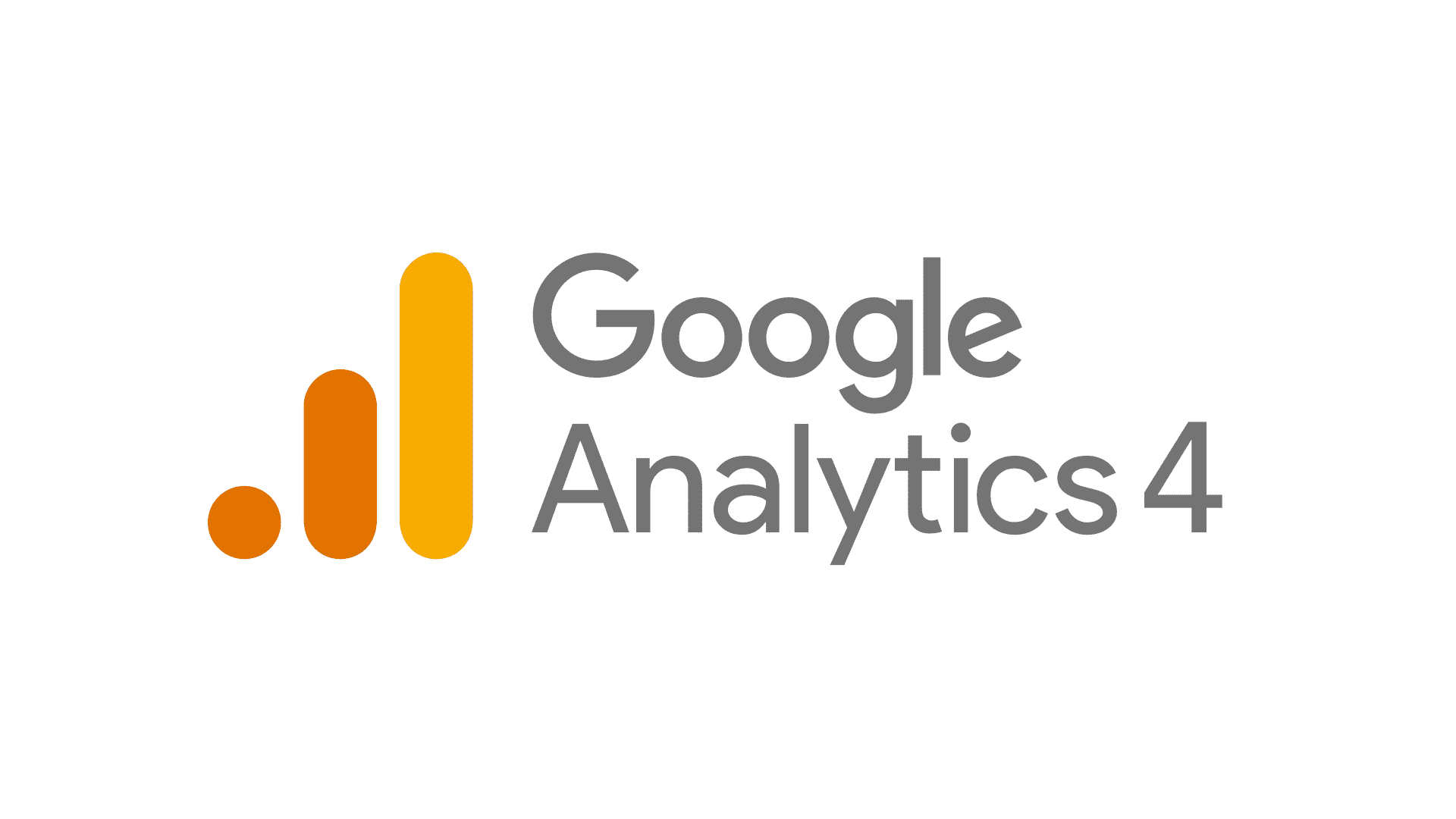 Prichádza
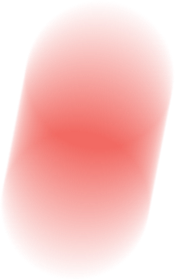 Dáta z Universal GA budú k dispozícii len 6 mesiacov. Je potrebné spraviť ich exporty.
P  R  E  C  H  O  D
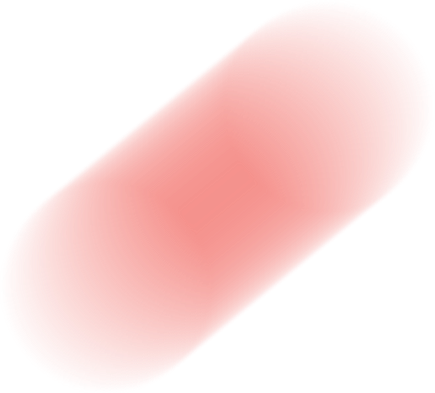 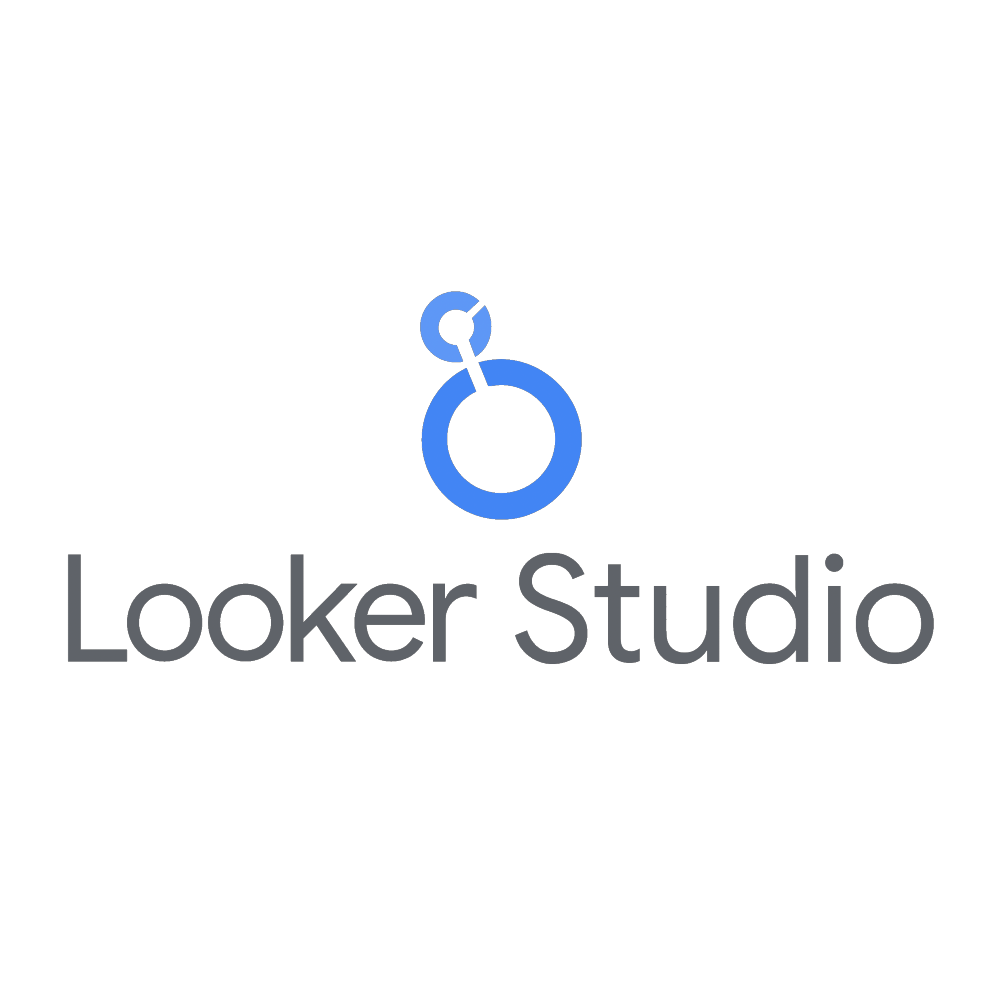 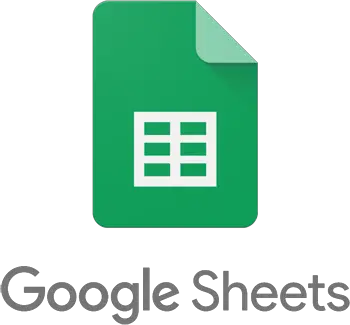 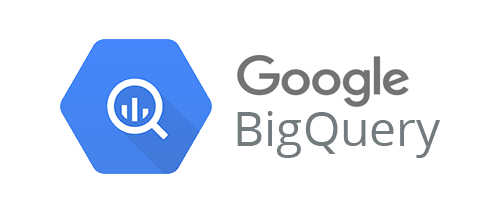 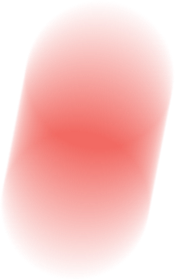 [Speaker Notes: Možnosti kam sa dajú uchovávať dáta]
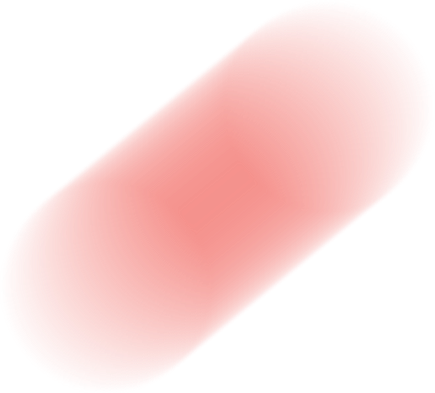 User
Ako funguje Universal Analytics
Session
Session
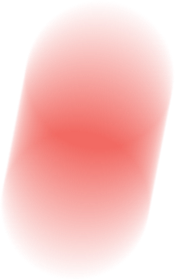 Hit
Hit
Hit
Hit
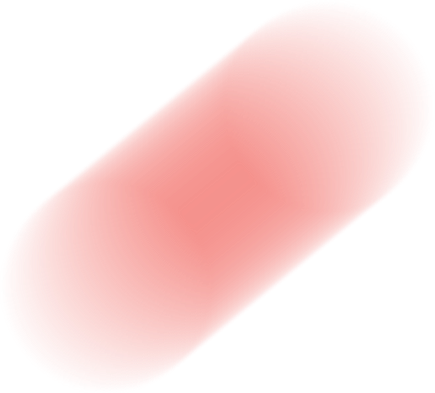 User
Ako funguje Google Analytics 4
Event
Event
Parameter
Parameter
Parameter
Parameter
[Speaker Notes: Automaticky zbierané eventy
Rozšírené zbierania eventov
Odporúčané eventy
Vlastné eventy]
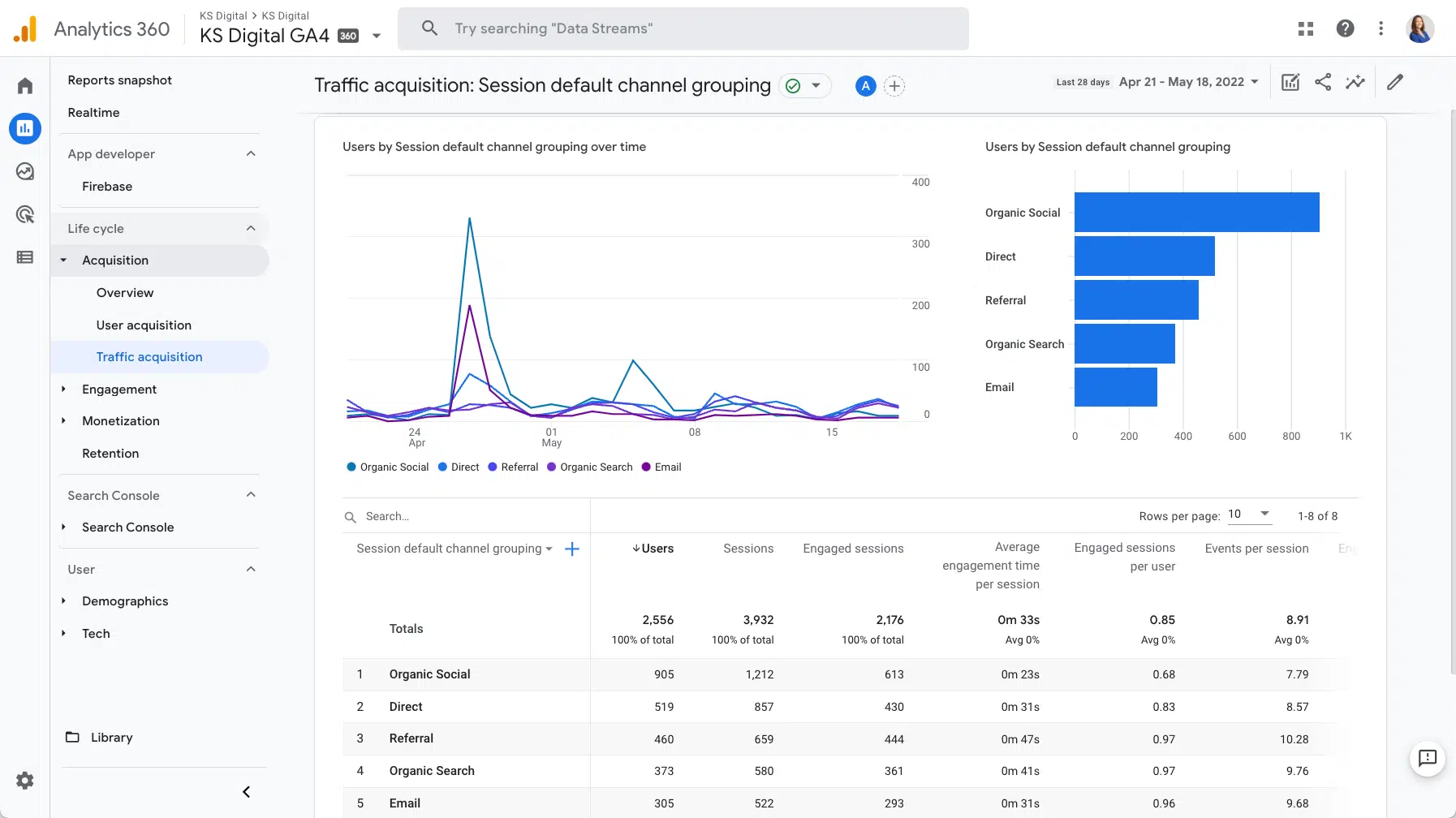 Preddefinované jednoduché prehľady
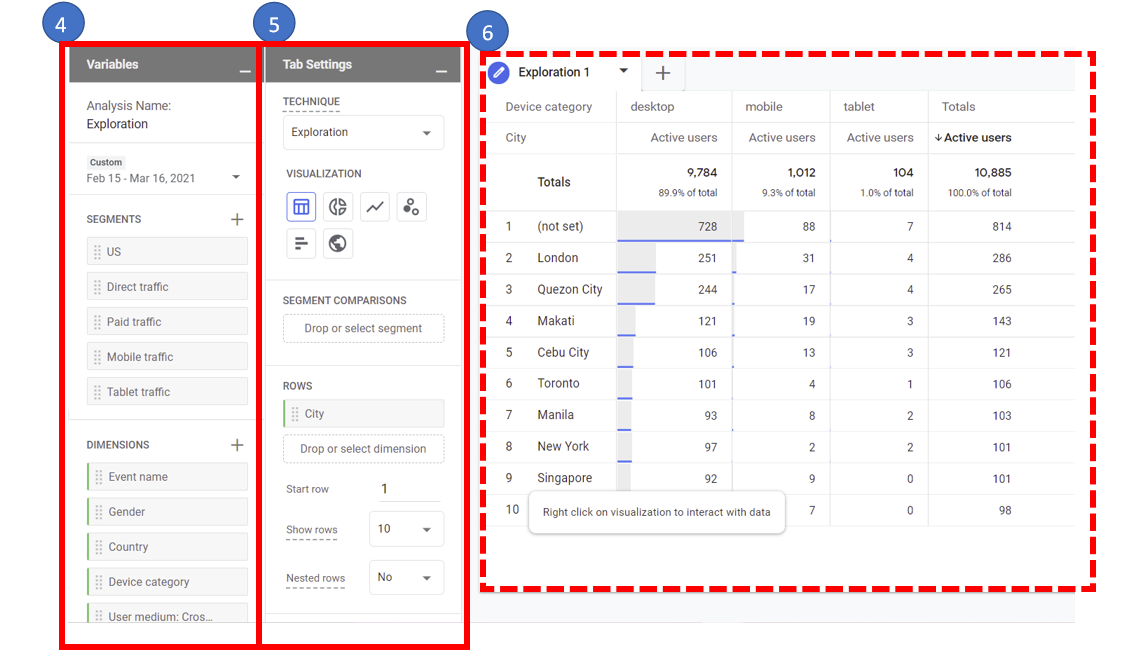 Explore modul pre vlastné prehľady
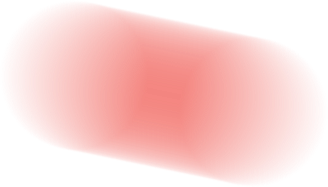 Visibility klienti


Počet klientov, ktorí majú vo Visibility nasadený Google Analytics 4 s rozšíreným zbieraním dát.
70%+
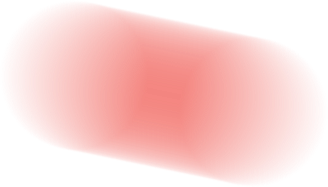 Duálne trackovanie

Trackovanie UA aj GA4 naraz
Nastavenie GA4 aby spĺňal potrebné ciele
Spätné dáta
Možnosť sa stále vrátiť do UA
Nový model trackovania GA4
GA4 nie je update UA ale úplne nový analytický nástroj
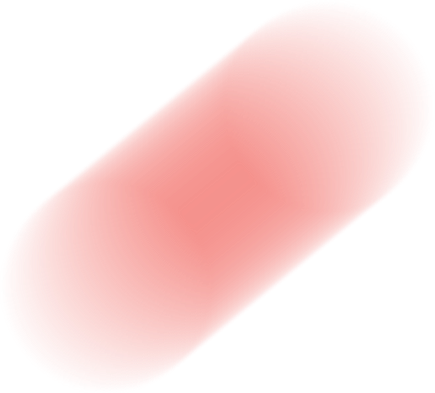 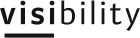 Analytika webu
100% v súlade
s GDPR
a bez stráty dát
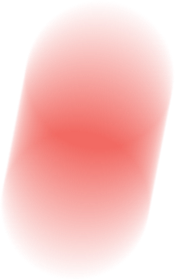 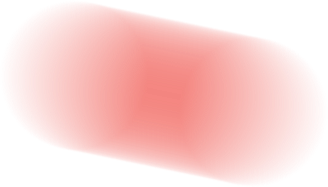 Matúš Rebroš - SEO Specialist
Súčasné problémy
Google Analytics 4
V I S I B I L I T Y
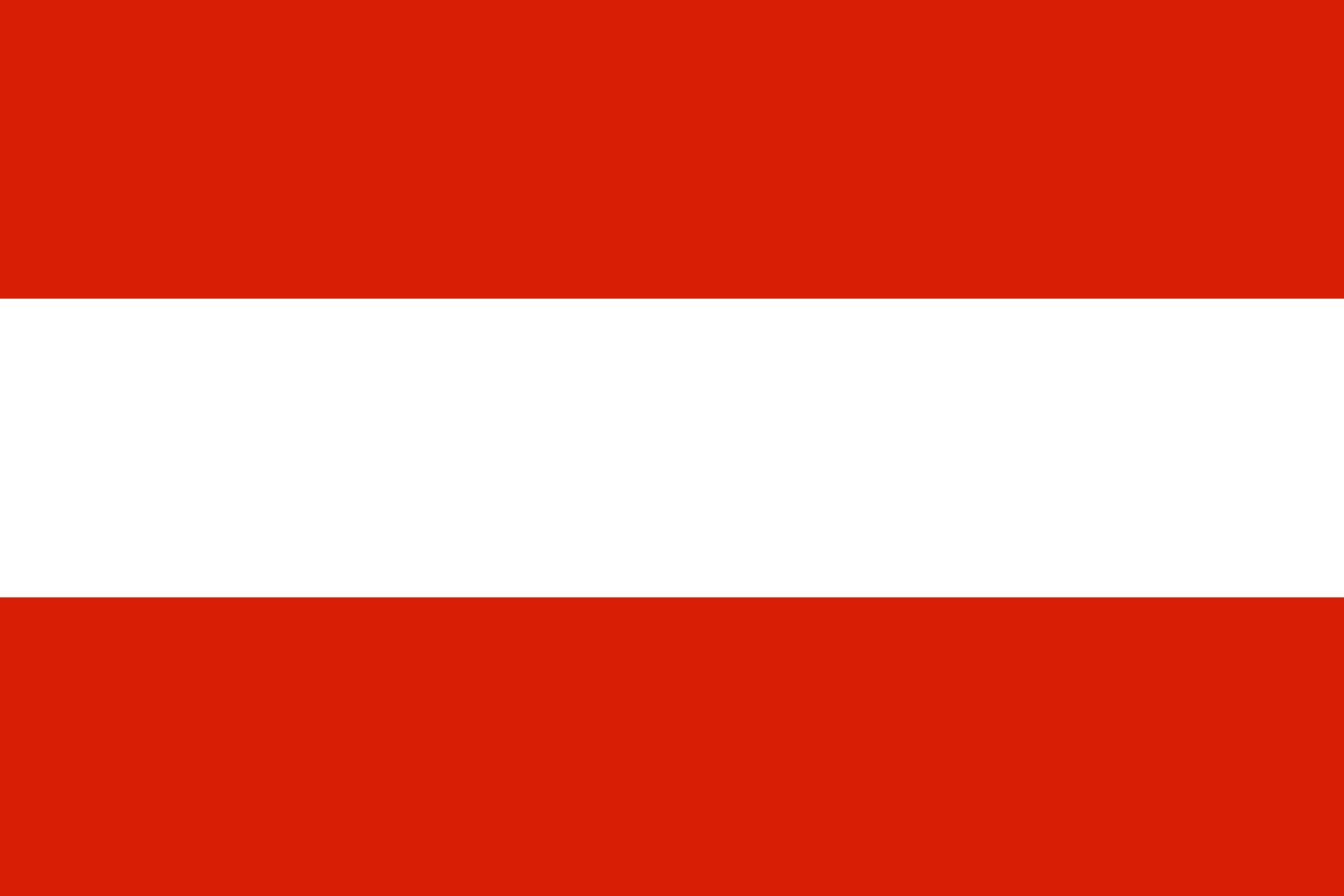 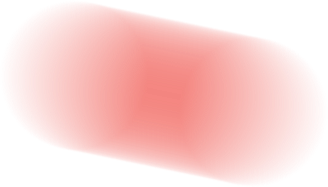 Anonymizácia dát

Rakúsky úrad na ochranu osobných údajov:

“IP anonymization only concerns the IP address. Other kinds of data, such as online identifiers, which are set via cookies or device data, are still transmitted by Google in plain text. IP anonymization takes place only after the data has been transferred to Google.”
V I S I B I L I T Y
[Speaker Notes: Čo znamená, že dôležitá anonymizácia dát v Google Analytics 4 nie je dostatočná a niektoré osobné údaje Google posiela na server ako čistý nezašifrovaný text.

Tento fakt bol jedným z faktorov pre Rakúsky úrad na ochranu osobných údajov, aby Google Analytics 4 v Rakúsku bolo nelegálne využívať.]
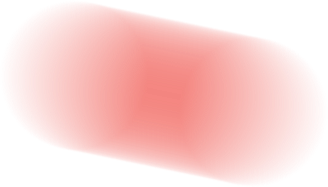 Dáta využíva
na vlastné účely

Ako Google uvádza v zmluvných podmienkach:

“Google uses the information shared by sites and apps to deliver our services, maintain and improve them, develop new services, measure the effectiveness of advertising, protect against fraud and abuse, and personalize content and ads you see on Google and on our partners’ sites and apps.“
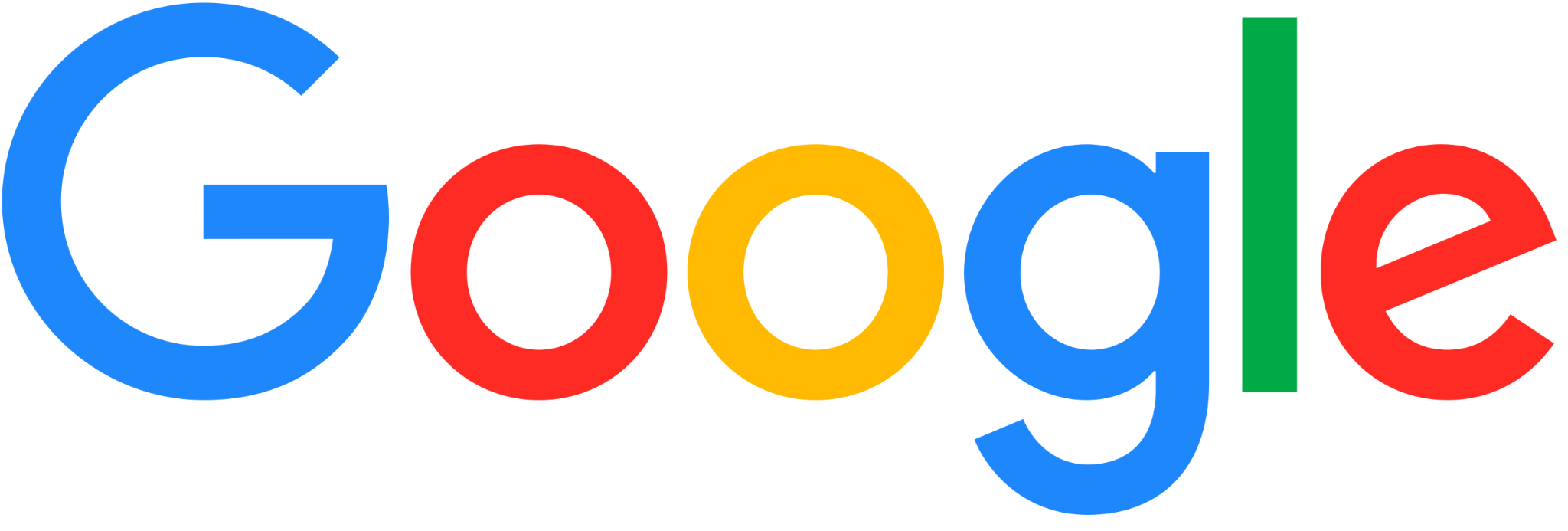 V I S I B I L I T Y
[Speaker Notes: Túto funkcionalitu je možné v Google Analytics 4 vypnúť a do väčšej miery byť v súlade s GDPR. Úplne vypnutie však vám do istej miery obmedzí využívanie publím a ďalších drobných funkcionalít Google Analytics 4 nástroja.]
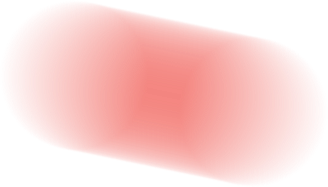 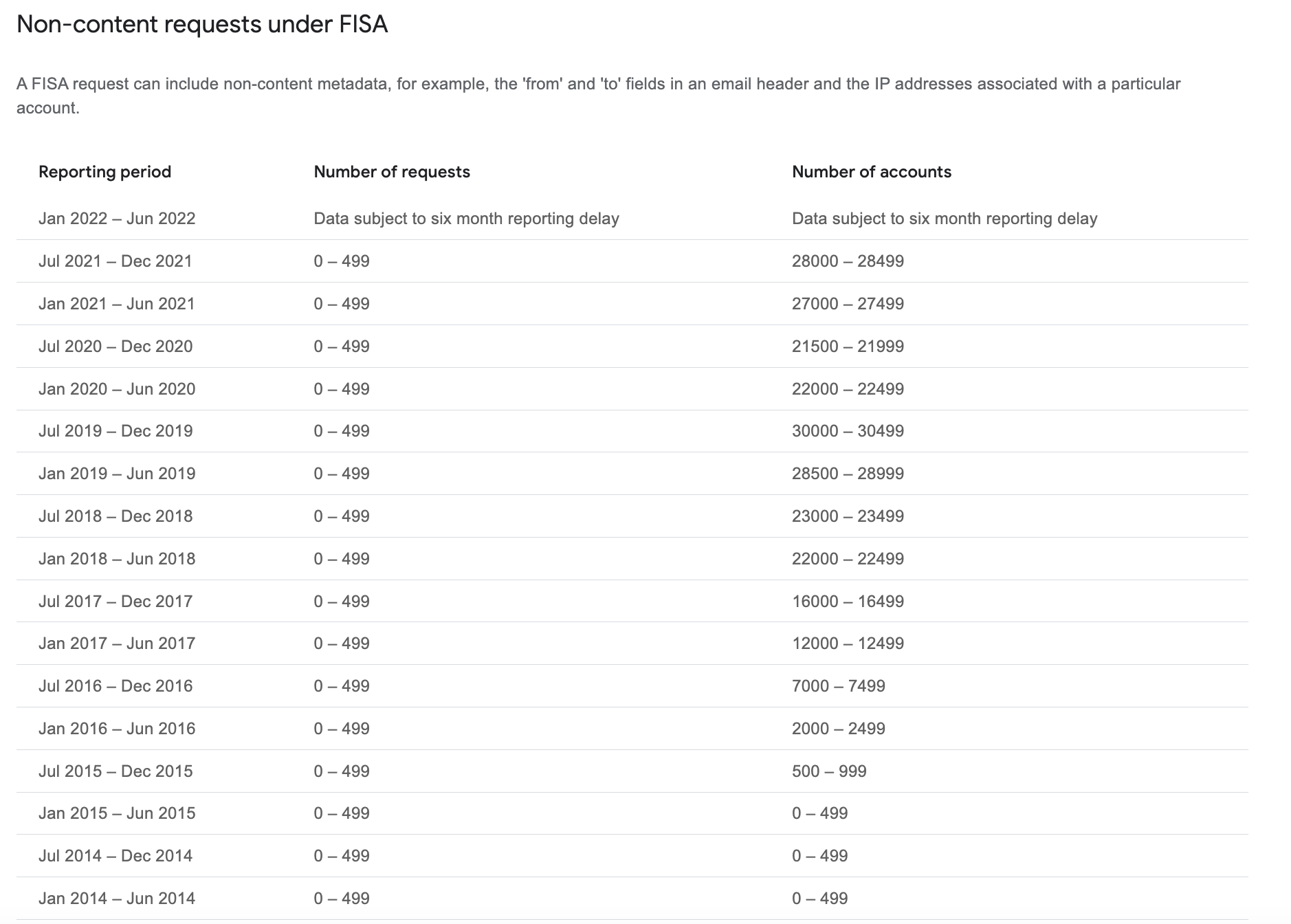 EÚ dáta v USA

Údaje o EÚ občanoch bez udania dôvodu od amerických firiem
EP to prekáža preto vytvorili niekoľko riešení
USA a tajná služba to používajú na boj s terorizmom
Max Schrems podnet na EÚ súd a úrady na ochranu osobných údajov
V I S I B I L I T Y
[Speaker Notes: Google vytvára report 2 krát do roku kedy od neho vláda USA žiadala dáta o užívateľov EÚ.
•EÚ vypracovala už niekoľko riešení o tom ako posielanie dát do USA je bezpečné, avšak aktivista Max Schrems vždy všetky riešenia zo strany EÚ napadol na EÚ súde a vždy uspel + napadol úrady na ochranu osobných údajov každého členského štátu EÚ čo zapríčinilo to, že Rakúsko, Francúzsko, Taliansko a onedlho aj Dánsko úplne zakázali GA4
•Prečo je USA problém? USA disponuje zákonom, ktorý umožňuje vláde nariadiť akejkoľvek spoločnosti so sídlom v USA získať akékoľvek údaje bez udania dôvodu z dôvodu boja proti terorizmu

Vláda USA získava osobné údaje o ubytovateľov EÚ čo prekáža EÚ
Môže vyžiadať údaje od akejkoľvek americkej spoločnosti bez udania dôvodu
Tento zákon v USA vznikol za účelom boja s terorizmom
EÚ vypracovala už niekoľko riešení avšak aktivista Max Schrems vždy napadalo každe z týchto riešení a zatiaľ vždy uspel
Max Schrems aj jeho zásluhou je zakázanie používania GA v Rakúsku, Taliansku, Francúzku...]
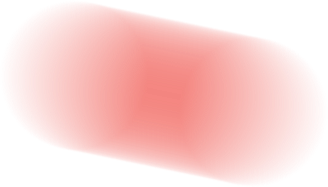 Dohoda medzi EÚ a USA

Výkonný príkaz zo strany USA
V januári EK spustil proces prijatia rozhodnutia
Konečné rozhodnutie by malo byť v lete 2023
Zdroj informácií spir.cz
Max Schrems
V I S I B I L I T Y
[Speaker Notes: V januári Joe Biden podpísal výkonný príkaz, na základe ktorého mení prístup USA tajných služieb k osobným údajom
V januári EK spustil proces prijatia rozhodnutia
Konečné rozhodnutie by malo byť v lete 2023
Zdroj informácií spir.cz
Max Schrems]
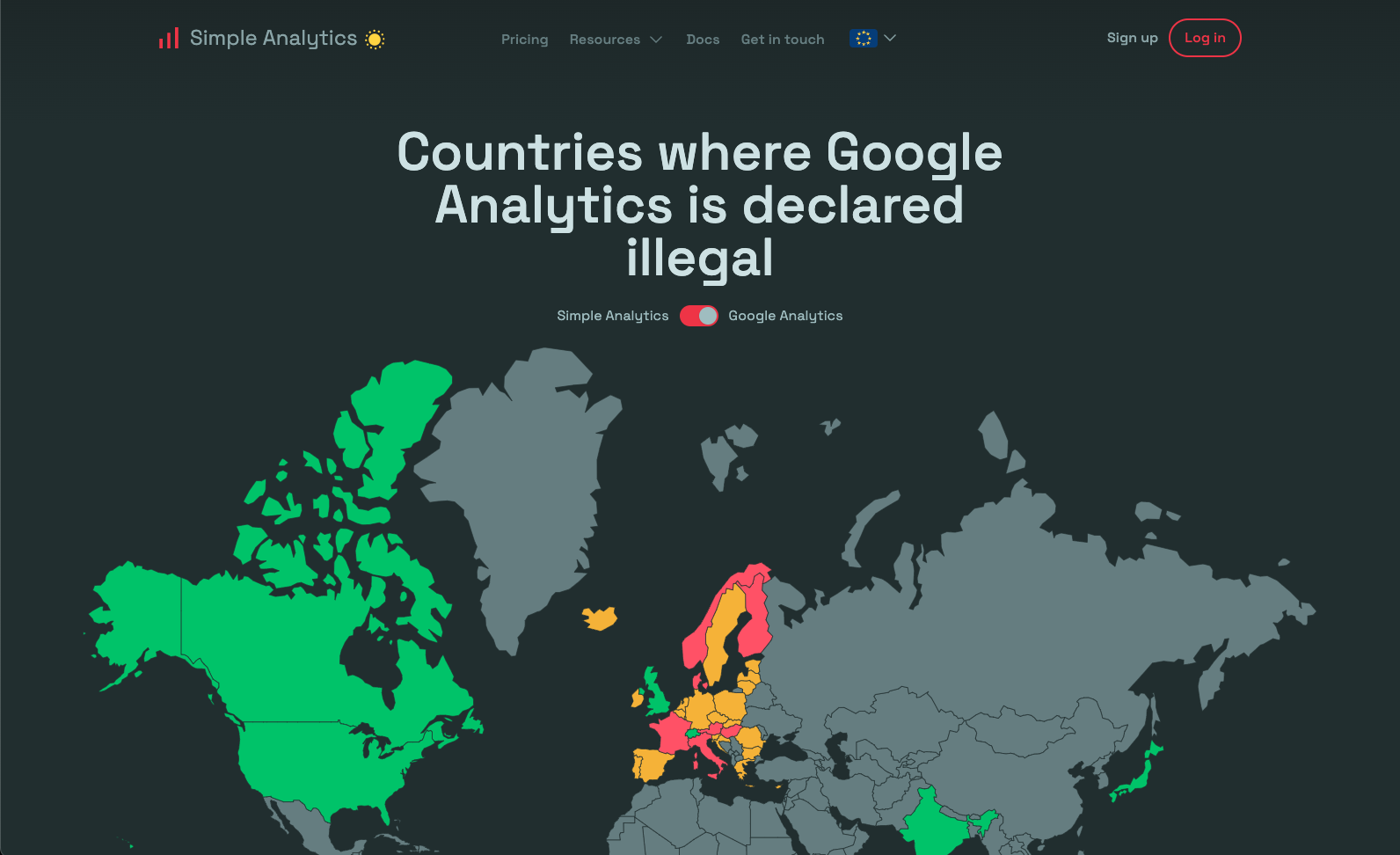 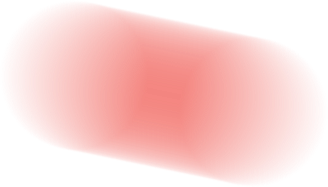 V I S I B I L I T Y
https://www.simpleanalytics.com/google-analytics-is-illegal-in-these-countries
[Speaker Notes: Možnosť ako si pozrieť v ktorej krajine GA je povolené a kde nie]
GDPR-ready
alternatívne nástroje
V I S I B I L I T Y
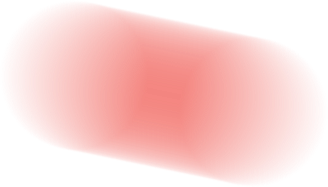 Adobe Analytics

Určený pre stredné a veľké weby
Disponuje rozsiahlými a pokročilými funkciám
Rozšírená segmentácia
Virtuálne skúšobne miestnosti
Cena nie je verejne dostupná
Podpora pre veľké dáta veľkých spoločností
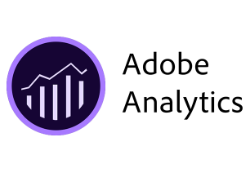 V I S I B I L I T Y
[Speaker Notes: Funkcie:
Rozšírená segmentácia: Adobe Analytics umožňuje užívateľom vytvárať zložitejšie a viacvrstvové segmenty dát na základe rôznych metrík, dimenzií a akcií.
Viacrozmerné analýzy: Adobe Analytics ponúka možnosť analyzovať dáta v rámci viacerých dimenzií naraz, čo umožňuje užívateľom získať hlbšie a presnejšie informácie o používateľskom správaní.
Virtuálne skúšobne miestnosti: Funkcia Adobe Analytics Analysis Workspace umožňuje užívateľom vytvárať virtuálne skúšobne miestnosti na experimentovanie s dátami, čo umožňuje rýchlejšie a efektívnejšie identifikovanie trendov, vzorcov a príležitostí.
Cena sa pohybuje v tisíckách eur mesačne]
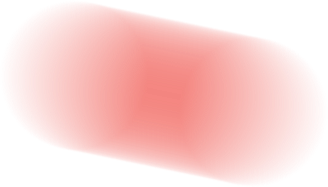 Matomo Analytics

100% vlastníctvo dát
Žiadne modelovanie dát
Open-source
Pri on-premise verzií platíte za to čo využívate
Dostupná aj cloud verzia
Možnosť napojenia aj na intranet
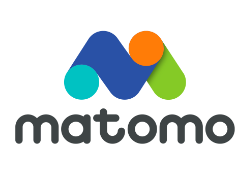 V I S I B I L I T Y
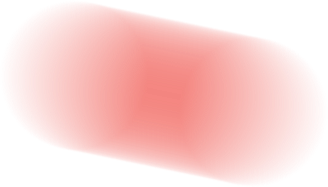 Piwik Pro

Určený pre malé a stredné weby
Jednoduchá technická konfigurácia
Analytika, Tag Manager, Consent manager a CDP
Anonymizované trackovanie
Slabšia komunita, support však na vysokej úrovni
Data retention až 25+ mesiacov
V I S I B I L I T Y
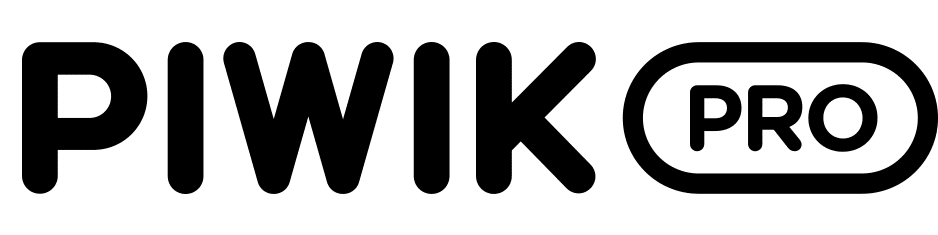 [Speaker Notes: Ak návštevník zaklikne nesúhlasím, automatický sa spúšťa anonymné trackovanie, ak medzi časom odśuhlasí consent, prepne sa tracking na celkové rackovanie
Fungovanie všetkých 4 toolov zaručuje ich jednoduché fungovanie vďaka ich nastavenému ecosystému]
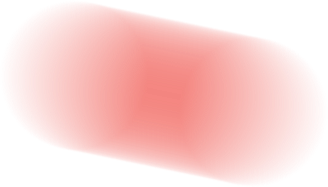 Simple Analytics

Určený na veľmi jednoduchú analytiku
Nezbiera žiadne osobné údaje 
Nie je potrebný cookie banner
Page views, visitors, refferals, krajiny,zariadenia, čas na webe
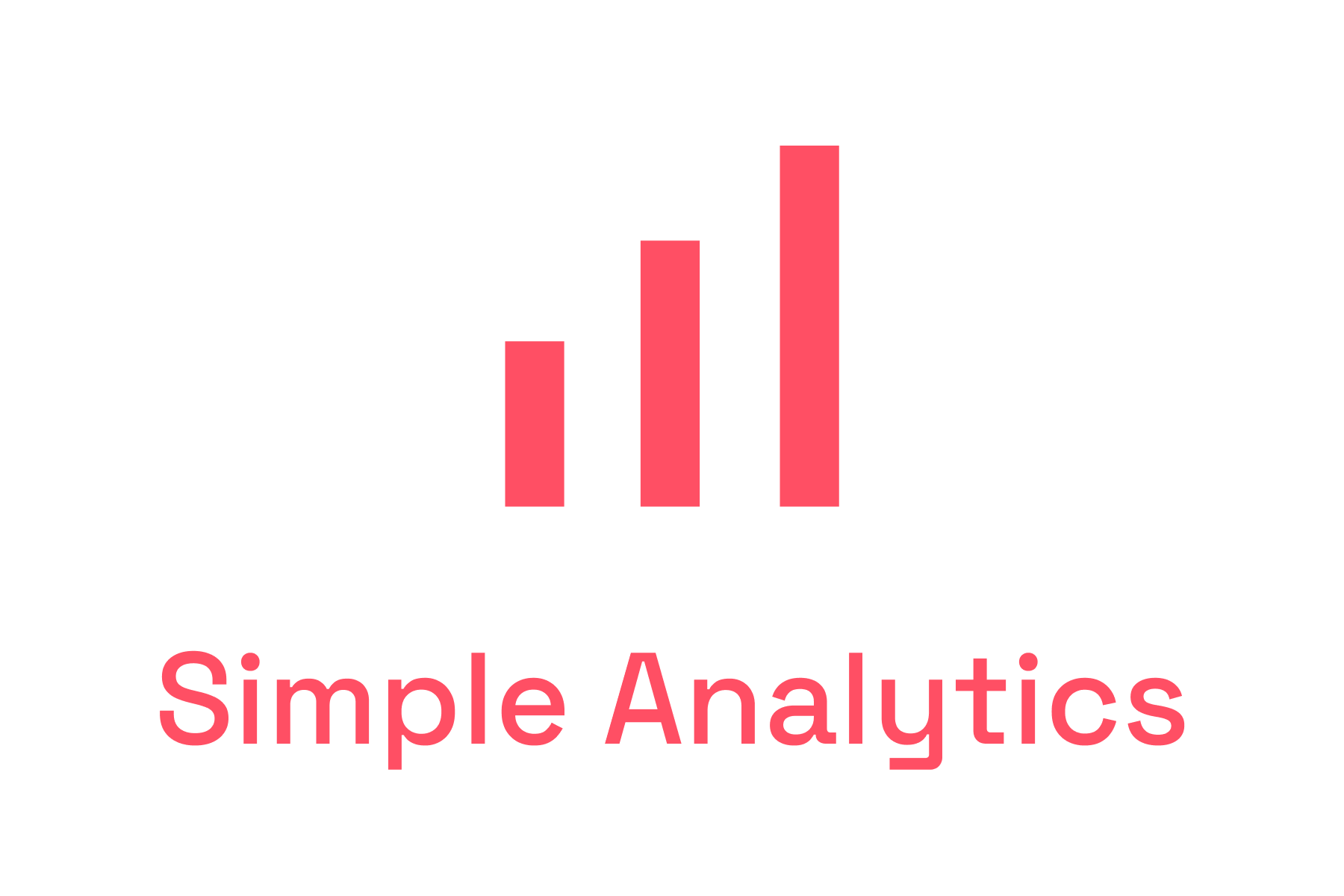 V I S I B I L I T Y
Matúš Rebroš
SEO Specialist
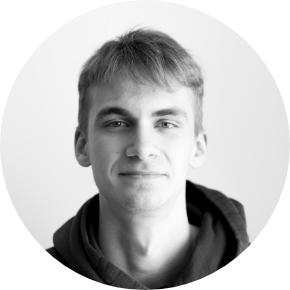 V I S I B I L I T Y
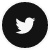 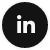 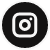 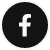 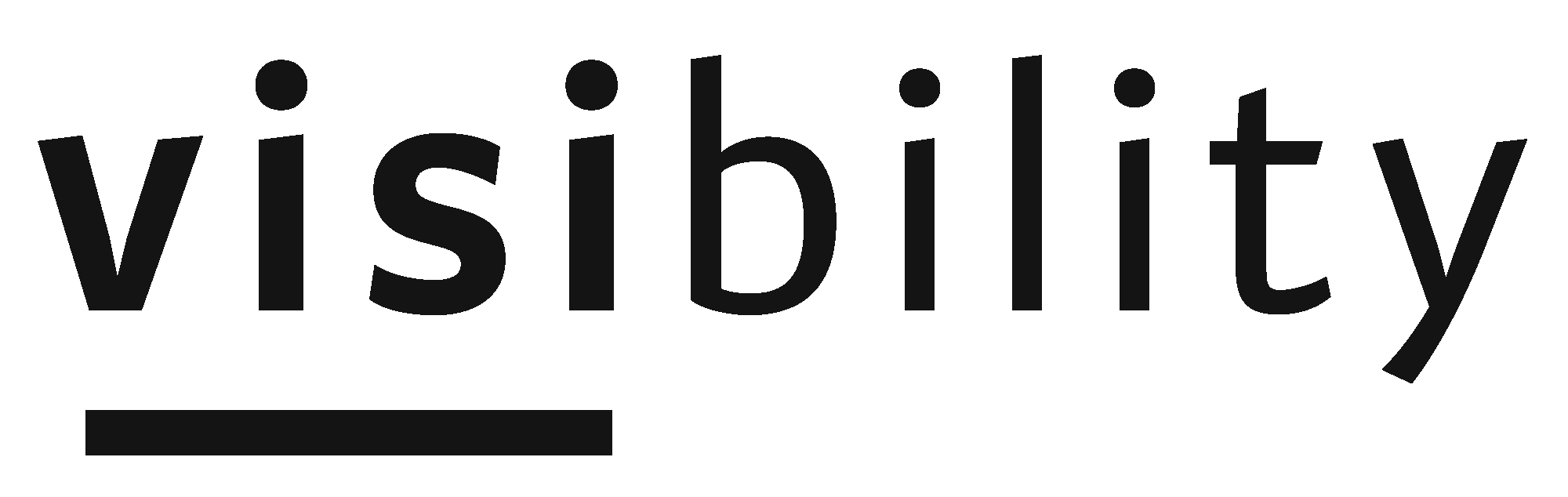 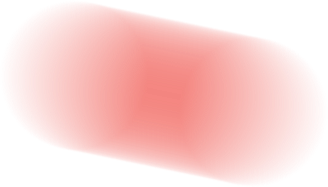